La respiration dans différent milieux
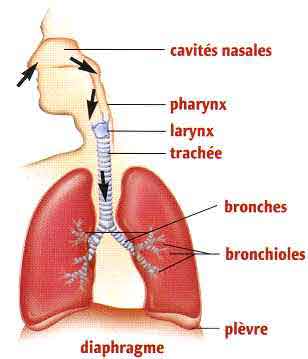 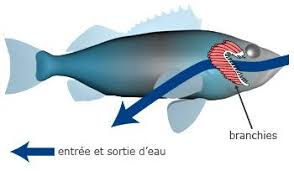 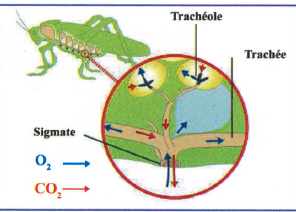 Prof. ADNANI Manal
Chapitre2: la respiration dans différent milieux
Introduction:
La respiration est l’une des fonctions qui caractérise l’être vivant.
Chaque être vivant, animal ou végétal, respire dans son milieu (aérien ou aquatique).
Questions:
-Comment respirent les être vivants dans le milieu aérien et aquatique? –Quels sont les organes qui les aident à respirer?
Respiration dans le milieu aérien
1) Respiration chez l’Homme
1) التنفس عند الإنسان
Activité1: Observer un camarade qui respire
 En observant votre camarade respire, que remarquez vous?
-Le thorax du camarade s’élève et l’aire entre par son nez, c’est l’inspiration.
-Son thorax s’abaisse et l’air sort par son nez ou sa bouche, c’est l’expiration
L’inspiration et l’expiration sont des mouvements respiratoires de l’Homme.
الشهيق و الزفير هي حركات تنفسية عند الإنسان
Mise en évidence de la présence de CO2 dans l’air expiré
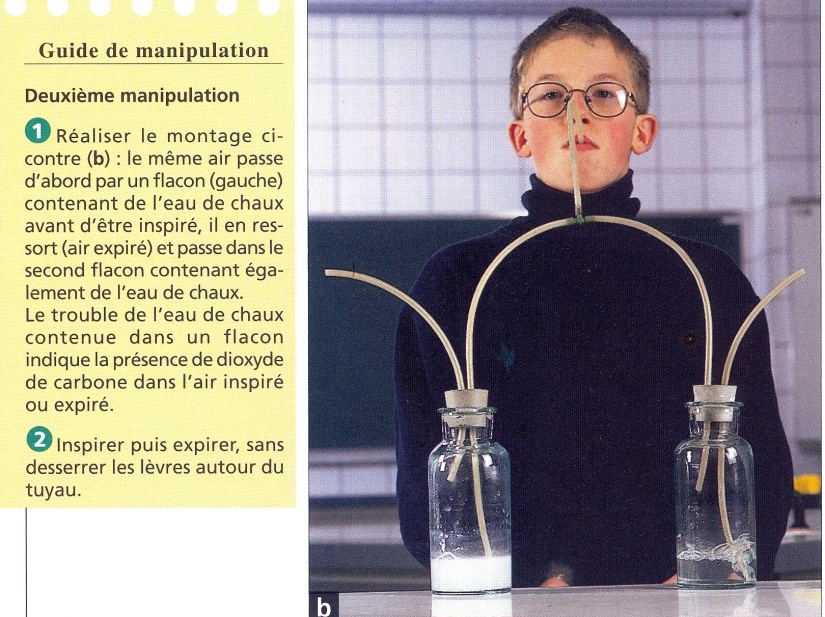 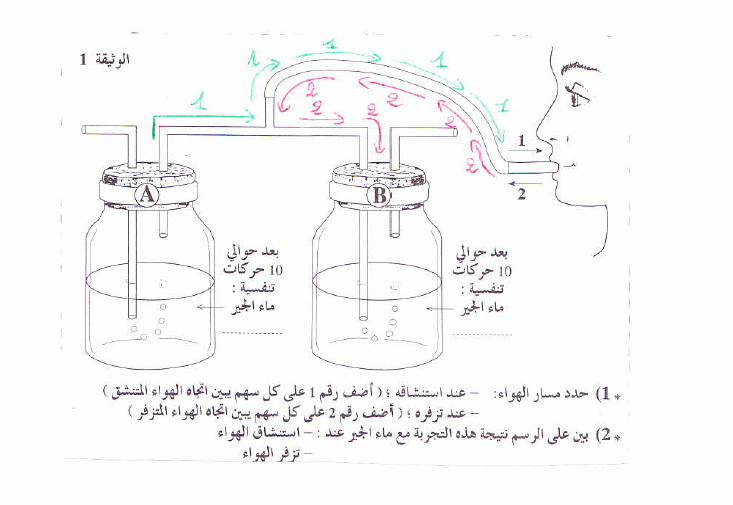 Après 10 inpirations:
Après 10 expirations:
Eau de chaux: Limpide
Eau de chaux: Troublée
صافي
تعكر
-Le gaz dioxyde de carbone (CO2 ) trouble l’eau de chaux
-L’air expiré trouble l’eau de chaux donc il est riche en CO2
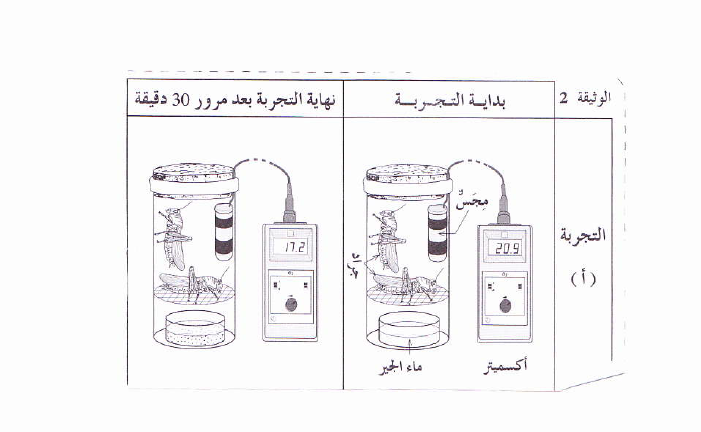 -L’air expiré par le criquet contient le CO2.Donc le corps du criquet jette le CO2 
-Le criquet prend de l’O2 de l’aire inspiré
Activité2:Comparaison de l’air inspiré et l’air expiré
نشاط2 مقارنة الهواء المستنشق و الهواء المطروح
-Observation des expériences (feuille de dessin)
conclusion
   Le corps humain prend de l’oxygène (O2) de l’air inspiré et rejette le dioxyde de carbone (CO2) dans l’air expiré.
Ce sont des échanges gazeux respiratoire entre le corps humain et l’air .
2) Respiration chez les insectes: le criquet
2) التنفس عند الحشرات :الجرادة
L’abdomen du criquet se gonfle et se dégonfle régulièrement. Ce sont les mouvement respiratoires du criquet .
Donc il se passe des échanges gazeux respiratoires entre le corps du criquet et l’air
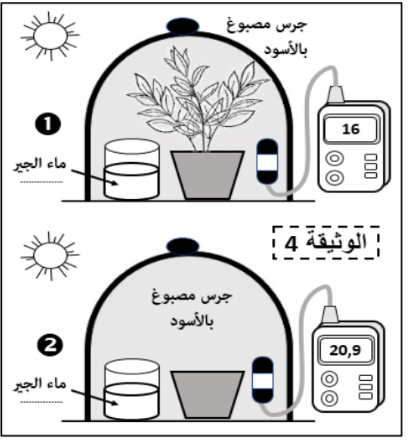 -La plante jette le CO2 dans l’air
-La plante absorbe de l’O2 de l’air
Donc il se passe des échanges gazeux respiratoires entre les plantes et l’air
3) Respiration chez les plantes aériennes
3) التنفس عند النباتات
Activité 3 : Observation des expériences 1 et 2  (feuille de dessin)
نشاط3  ملاحظة التجارب 1و 2 )ورقة الرسم(
Les plantes respirent en absence de la lumière, elles inspirent l’O2 et expirent le CO2
Remarque
En présence de la lumière les plantes prennent du CO2 et jettent l’O2 c’est : La photosynthèse التركيب الضوئي
Respiration dans le milieu aquatique
Activité 1 : Respiration chez le poisson
نشاط1  التنفس عند السمكة
Le poisson prend de l’O2 soluble dans l’eau et jette du CO2
Donc le poisson respire dans son milieu
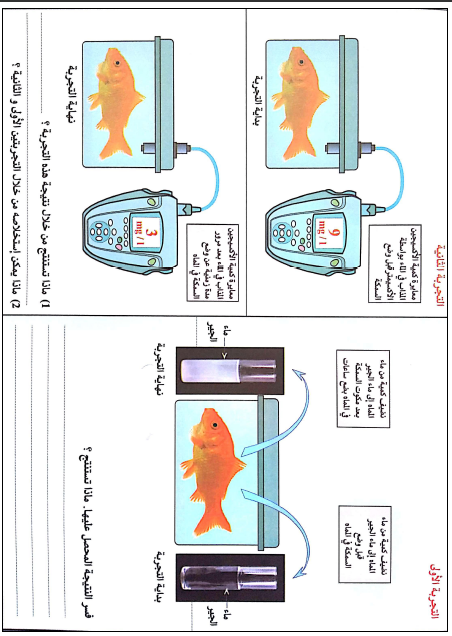 Limpide
Troublée
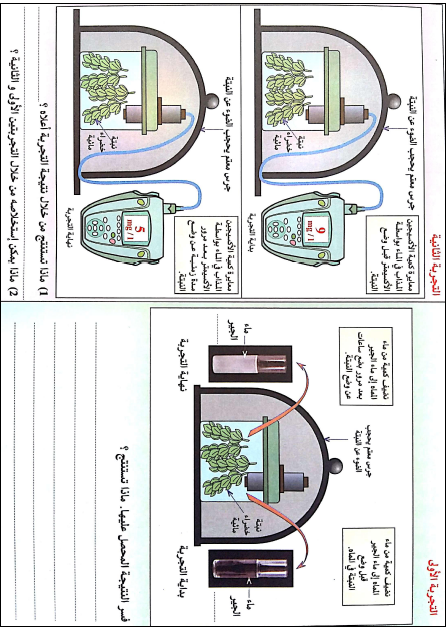 Conclusion
Tous les êtres vivants respirent quelque soit leur milieu.
Les organes respiratoire chez les êtres vivants
1) En milieu aérien
1) في الوسط الهوائي
Activité 1 Chez l’Homme            عند الانسان
L’air inspiré qui entre par le nez va dans les organes respiratoires (voir feuille de dessin)
D’après  les document 3,4 et 5 (feuille de dessin)
Déduire comment ce font les échanges gazeux entre le sang et l’alvéoles
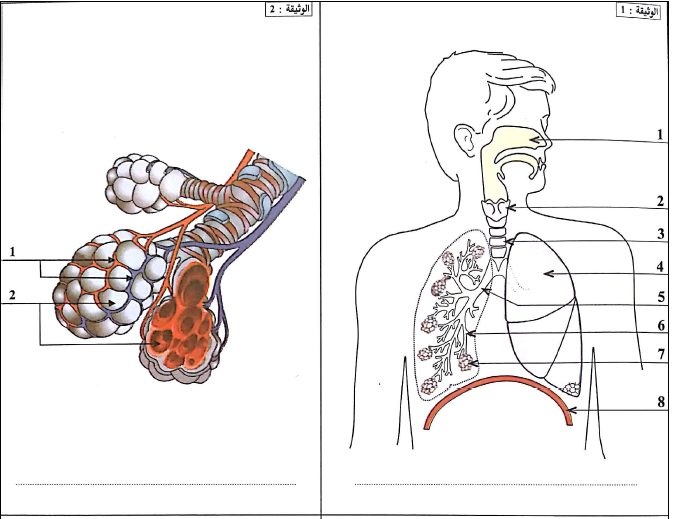 Nez
Pharynx
Trachée
Capillaire sanguin
Poumon
Alvéole
Branche
Branchiole
Alvéole
Diaphragme
Un sac Alvéolaire pulmonaire
L’appareil respiratoire chez l’homme
حويصلة رئوية
الجهاز التنفسي عند الانسان
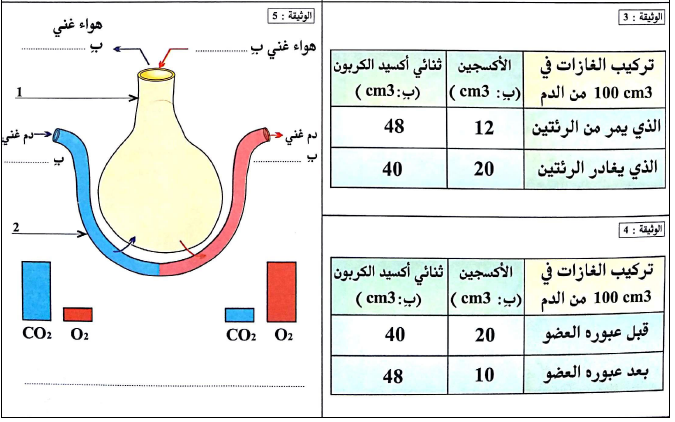 CO2
O2
CO2
O2
Echanges des gaz respiratoires entre l’alvéole et le sang
التبادلات الغازية التنفسية بين الاسناخ و الدم
Conclusion
Chez l’Homme l’air entre du nez et passe par le pharynx puis à la trachée qui se divise en deux parties, chacune est reliée par un poumon . Dans le poumon la trachée se divise en branches et les branches en branchioles qui se terminent par des sacs alvéolaires qui contient des alvéoles et là se passe les échanges respiratoires entre l’air et le sang.
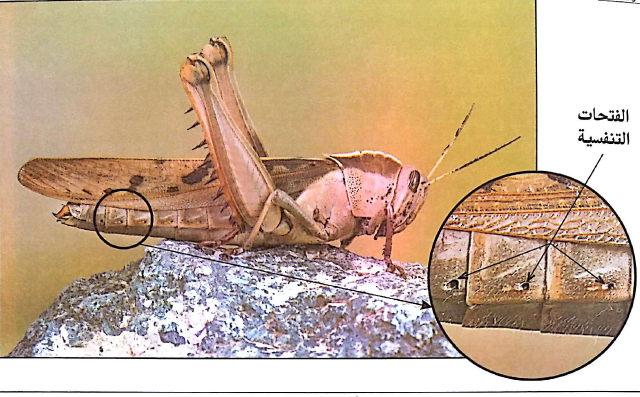 Stigmates
L’abdomen du criquet possède des petits orifices: stigmates
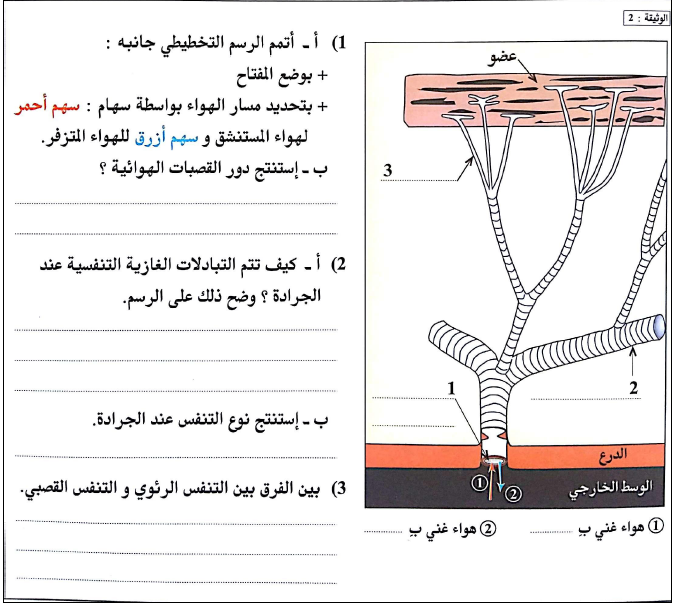 -L’air riche en O2 entre par les stigmates
Trachéole
Trachée
Stigmates
CO2
O2
Activité 2: Chez le criquet            عند الجراد
Les voies respiratoires du criquet sont : les stigmates, les trachées, les trachéoles.
-Les échanges respiratoires se passent directement entre les trachéole et les cellules du criquet.
Observation microscopique d’une feuille
Cellules stomatiques
Ostiole
Stomates fermées
Stomates ouvertes
Activité 3 : Chez les végétaux عند النباتات
Les végétaux respirent par des petits orifices: les stomates qui sont des petits pores situés à la surface des feuilles et possède une ouverture, l’ostiole qui peut s’ouvrir et se fermer ;
2) En milieu aquatique
2) في الوسط الهوائي
Activité 1 : Dissection des branchies d’un poisson (sardine)                   تشريح الخياشيم عند سمكة السردين
Protocole de dissection
Placer la tête du poisson sur une surface claire
A l’aide d’une pince soulever l’opercule
Repérer les branchies
Couper l’opercule à l’aide de ciseaux
Dégager une branchie
Imbiber la branchie par l’eau et observer
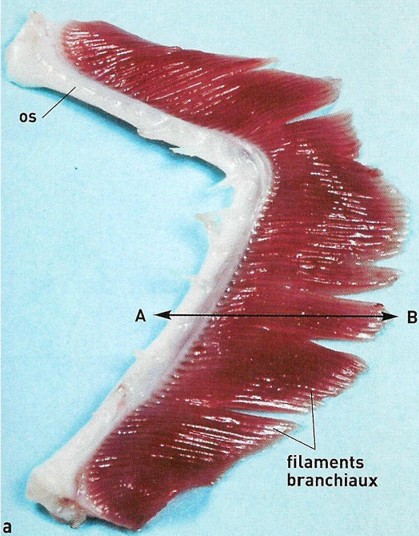 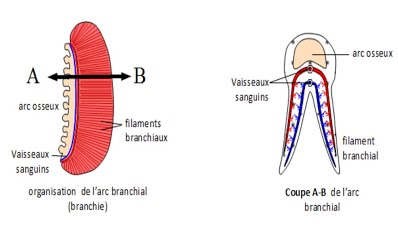 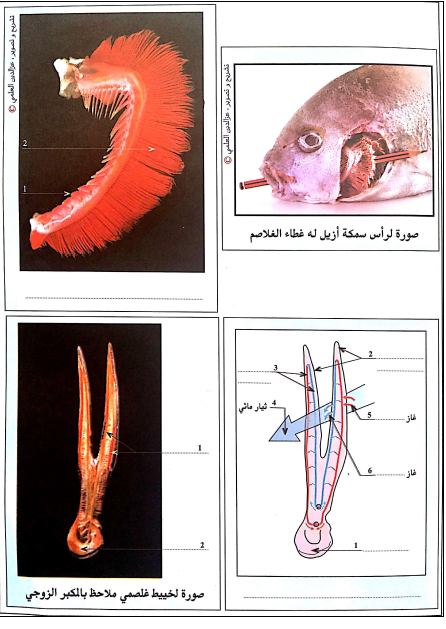 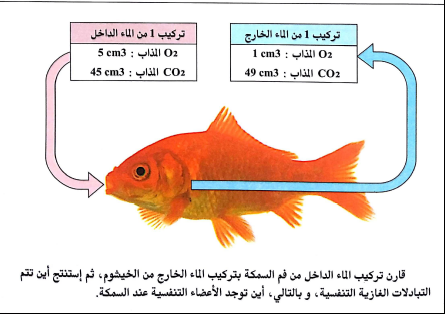 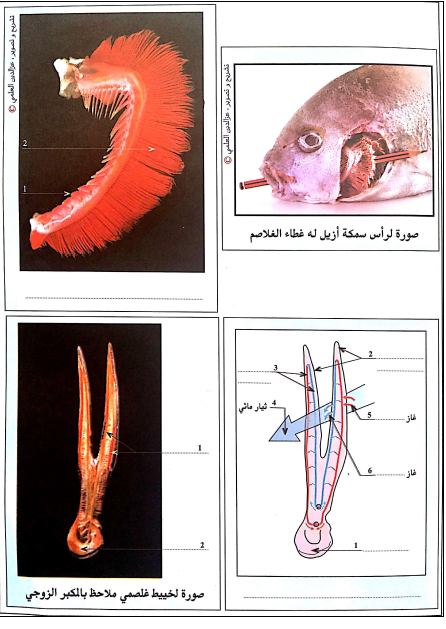 Filament branchiales
Vaisseaux sanguins
O2
CO2
Arc osseux
Coupe de l’arc branchial
Conclusion:
-L’observation d’un poisson dans son milieu de vie permet d’observer des mouvements respiratoires au niveau des opercules. 
-Sous chaque opercule se trouve quatre branchies, chaque branchie constituée de plusieurs filaments, au niveau desquels se font les échanges respiratoires chez les poissons.